Biology
Physiology Unit 
Week 2 Jan. 23rd – 27th
Levels of Organization, Physiology, Scientific Method, Excel Data
Show Biology Website
Start working on Scientific Method 
Control vs. Variable
Hypothesis
Data:  Dependent Variable vs. Independent Variable
1/23 Body Systems  P. 1048Obj: TSW Understand how body systems interact to maintain homeostasis. Pg. 12NB
Define homeostasis.
Name two body systems that you think of that interact to maintain homeostasis. 
For each of the body systems you named in question #2, name a cell, tissue, and organ that make up that body system.
Homeostasis – maintaining constant internal environment
Examples and explanation of how the body maintains homeostasis:
Body temperature – 98.7 F, On a hot day you sweat.
Water 70 – 75%  You get thirsty after eating salty foods
Salt – Less than a teaspoon/day  You crave salty foods.
Glucose – 80 – 120 mg/L in the blood  Your energy picks up after you eat.
Homeostasis is important because without the control of our internal environment we would not be able to live.
Introduction to the Physiology Systems P. 1048 BBDirections:  Copy the 11 Body systems down in your Notebook. Write the Organ Systems of the Body and match the organ or functions to that system. Use the Internet or CH 34 – 39 in your biology book.   P. 11 NB
Circulatory		 Digestive 		 	Endocrine
Integumentary	 Lymphatic/ Immune 	Muscular
Nervous	 	Reproductive 		 Respiratory
Skeletal		Urinary/ Excretory
Circulatory/ Cardiovascular	 Digestive 	Endocrine
Integumentary	 Lymphatic/ Immune 	Muscular
Nervous	 	Reproductive 		 Respiratory
Skeletal		Urinary/ Excretory	

Urinary/ excretory Rids the body of nitrogen containing wastes.
Endocrine Is affected by the removal of the thyroid gland.
Skeletal Provides support & Levers on which the muscular system can act.
Cardiovascular Includes the heart.
Integumentary Protects underlying organs from drying out & mechanical damage.
Immune Protects the body; destroys bacteria & tumor cells.
Digestive Breaks down food into small particles that can be absorbed.
Circulatory		 Digestive 		 	Endocrine
Integumentary	 Lymphatic/ Immune 		Muscular
Nervous	 	Reproductive 		 	Respiratory
Skeletal		Urinary/ Excretory	

8. Respiratory/Circulatory Removes carbon dioxide from the blood.
9. Respiratory/Circulatory Delivers oxygen & nutrients to body tissues.

Muscular  Moves the limbs; allows you to make facial expressions.
Urinary/Excretory Conserves body water or eliminates excess water/ waste.
 Reproductive Provides for conception & birth.
Endocrine Controls the body with chemicals called hormones.
Integumentary Is damaged when you cut your finger or get a severe burn/ sunburn.
Circulatory/Cardiovascular	 Digestive 	Endocrine
Integumentary	 Lymphatic/ Immune 	Muscular
Nervous	 	Reproductive 		 Respiratory
Digestive 		Urinary/ Excretory	

Cardiovascular Blood vessels, Heart
Endocrine Pancreas, pituitary, adrenal glands.
Urinary/Excretory Kidney’s, bladder, urethra.
Reproductive Testis, vas deferens, urethra.
Digestive Esophagus, Large Intestine, Rectum.
Skeletal  Breastbone, vertebrae, skull.
Nervous Brain, nerves, spinal cord.
Goals of each Body System
What is the function of the system?
What are the cells, tissues & organs of the system?
How does the system maintain Homeostasis?
What other systems and does the your system work with?
How does the how does your system work with other systems?
How to make a Data Table & Graph in Excel Activity
Check out a Laptop.
Log In
Open Excel (Windows Office)
New Spreadsheet
Wait for McAllister to give specific instructions.
Cardiovascular System (Take notes p. 39/41NB)
Function: permits blood to circulate and transports gases (O2, CO2), waste, and nutrients to and from cells in the body; provides nourishment; helps in fighting diseases, stabilizes temp and pH
Organs: endothelium, arteries, heart
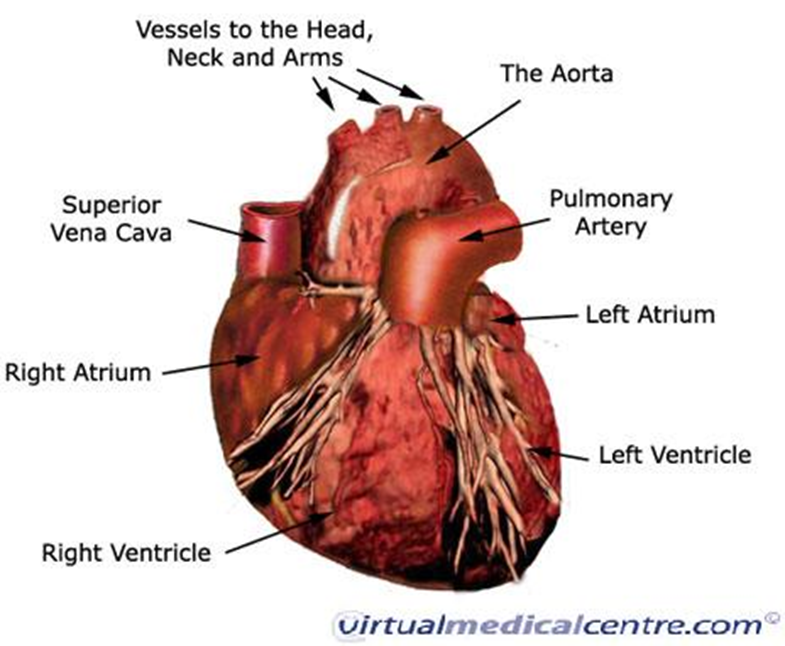 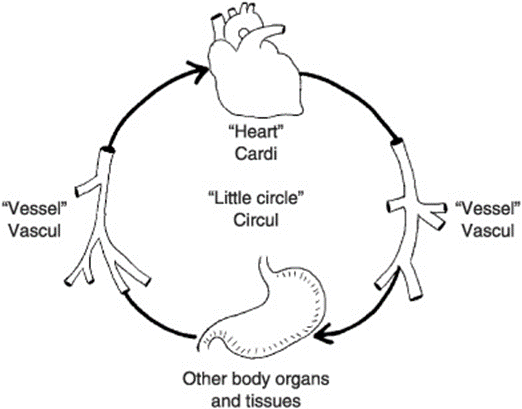 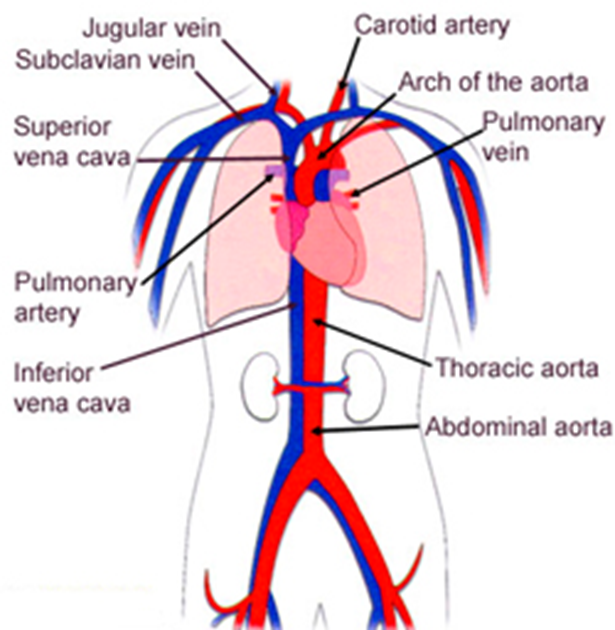 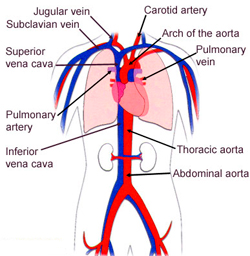 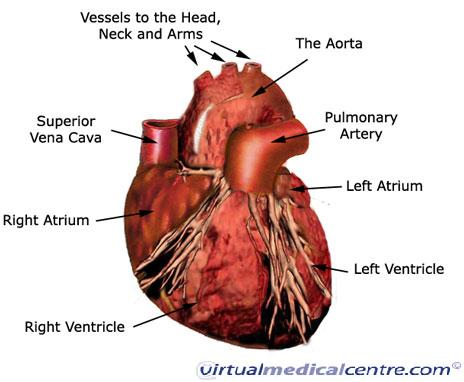 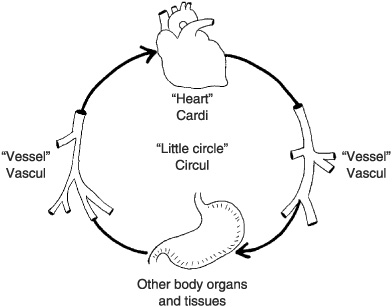 Respiratory
Function: warms, moistens, & purifies air; inhaling and exhaling gases; helps body maintain stable pH by exhaling excess CO2, alveoli is where it is exchanged
Organs: trachea, bronchi, lungs, nose
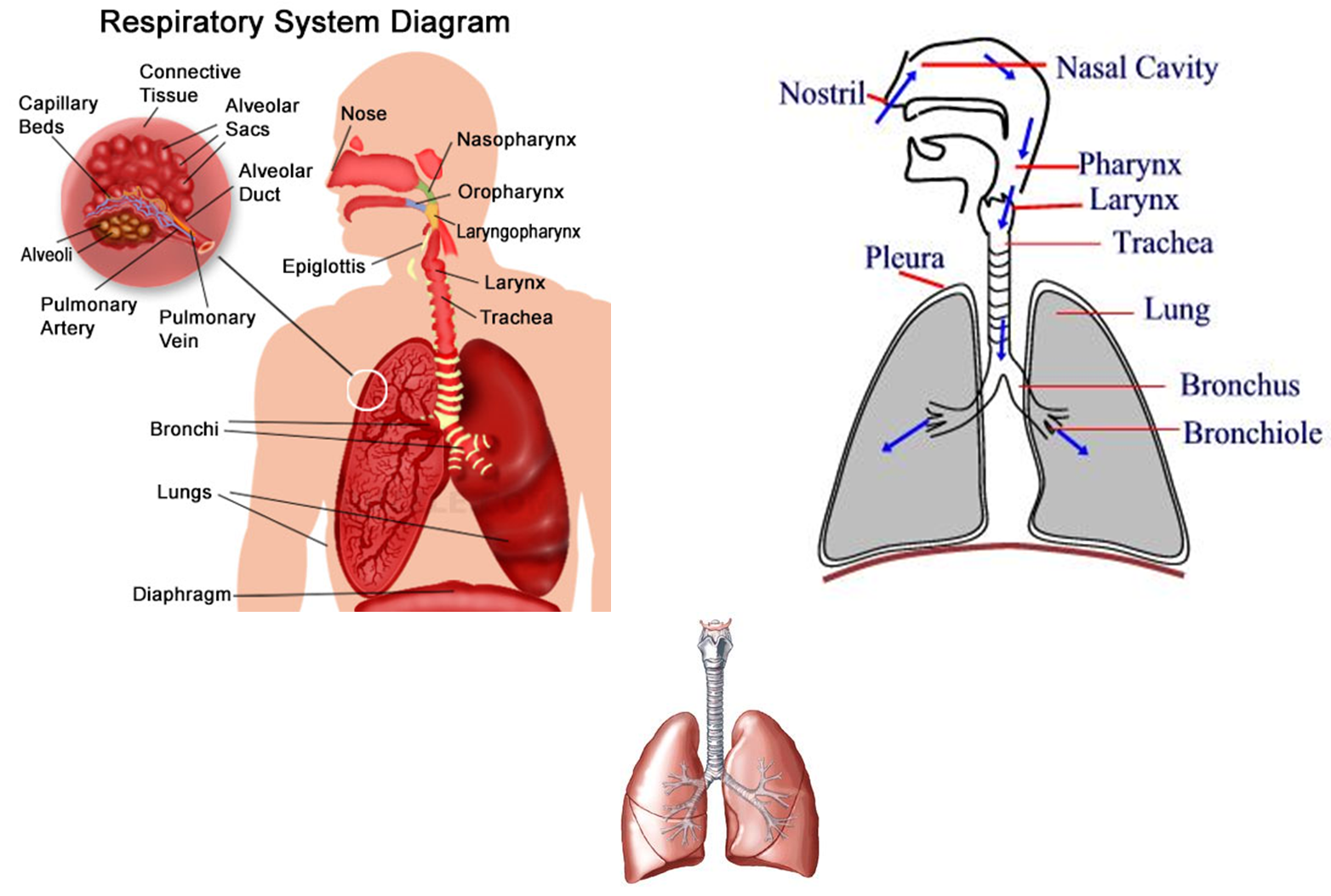 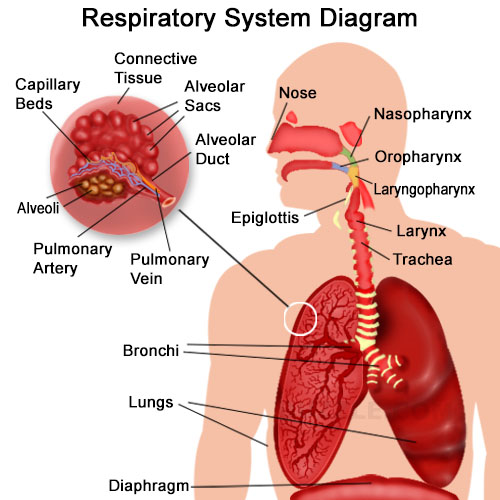 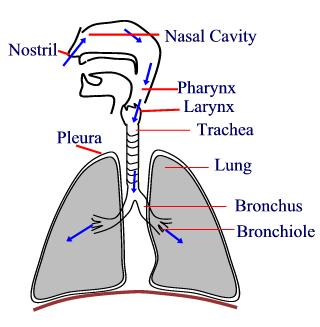 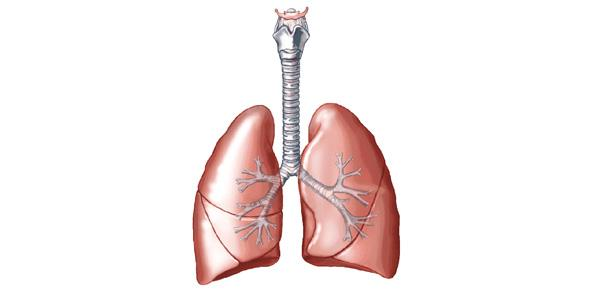 Nervous
Function: responsible for voluntary and involuntary control of the body and communication of all its parts
Organs: brain, spinal cord, sensory nerves
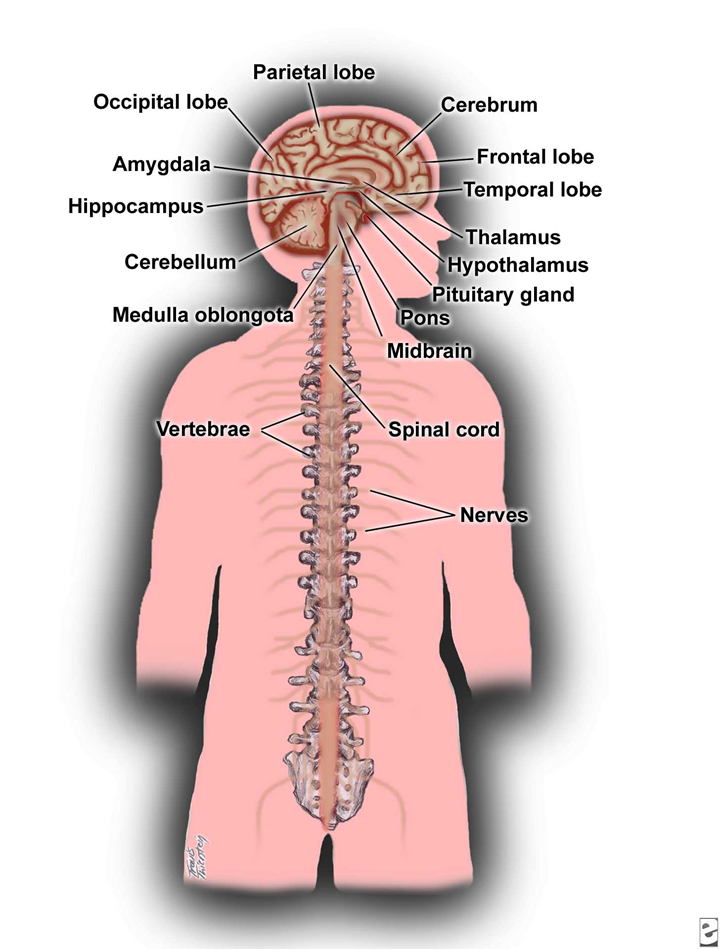 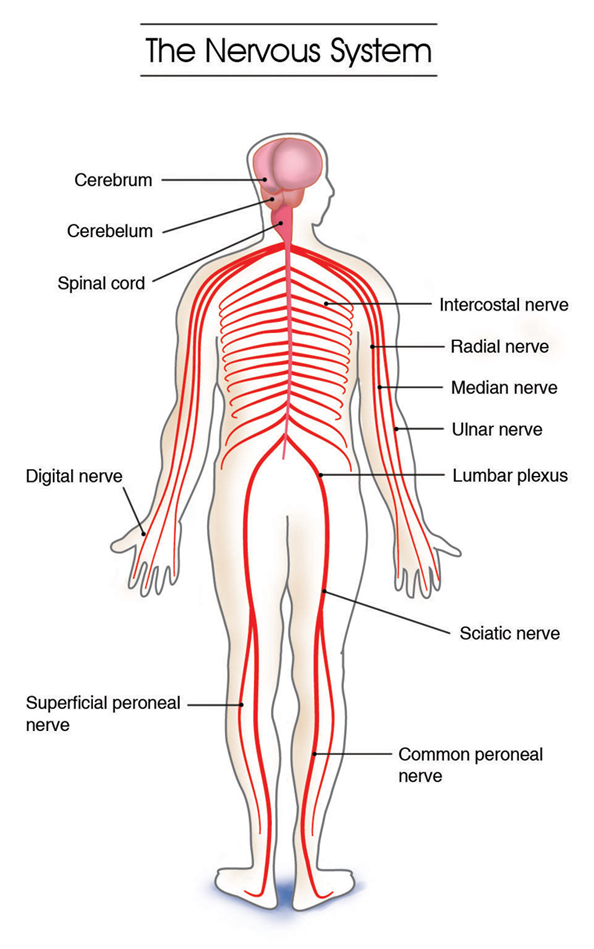 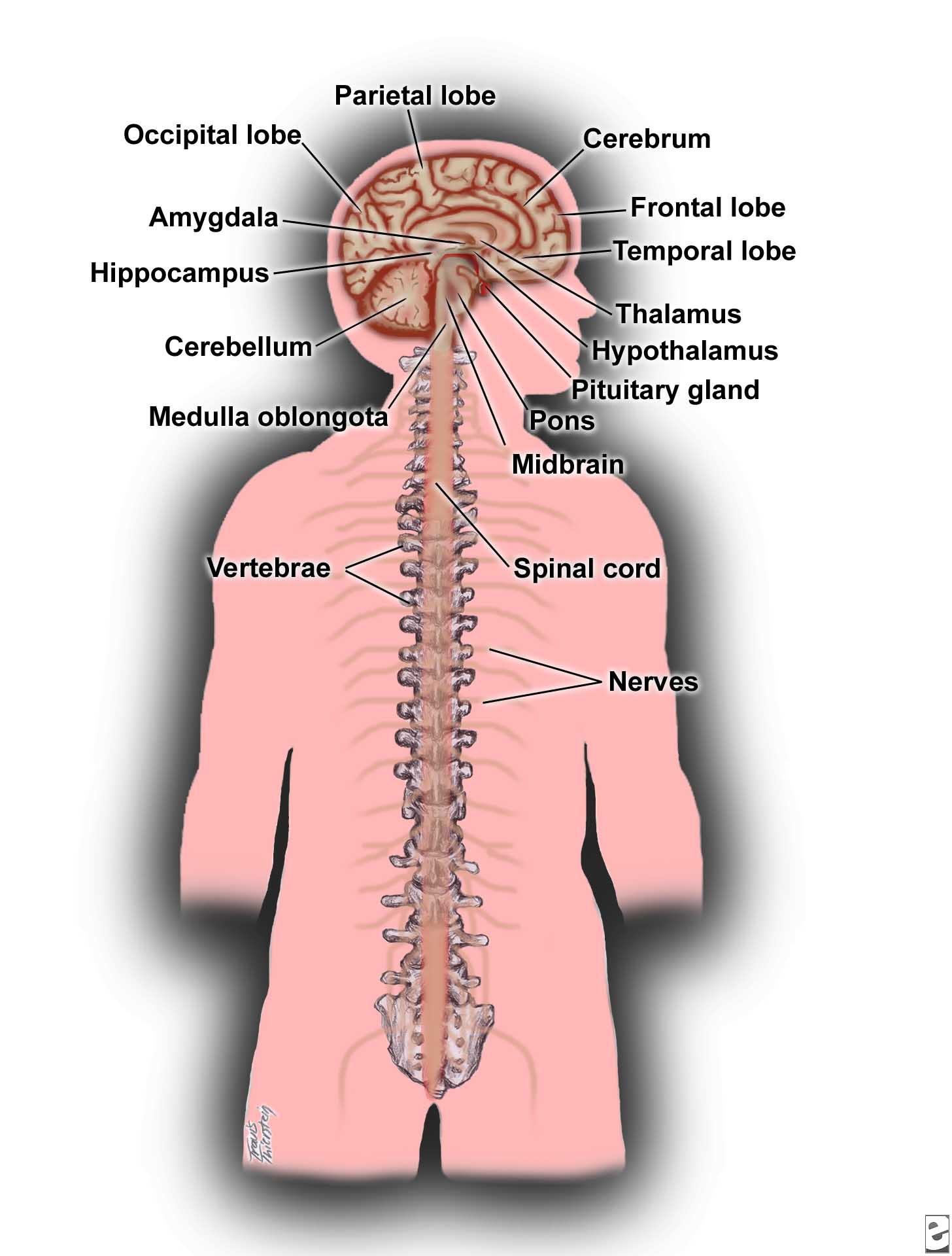 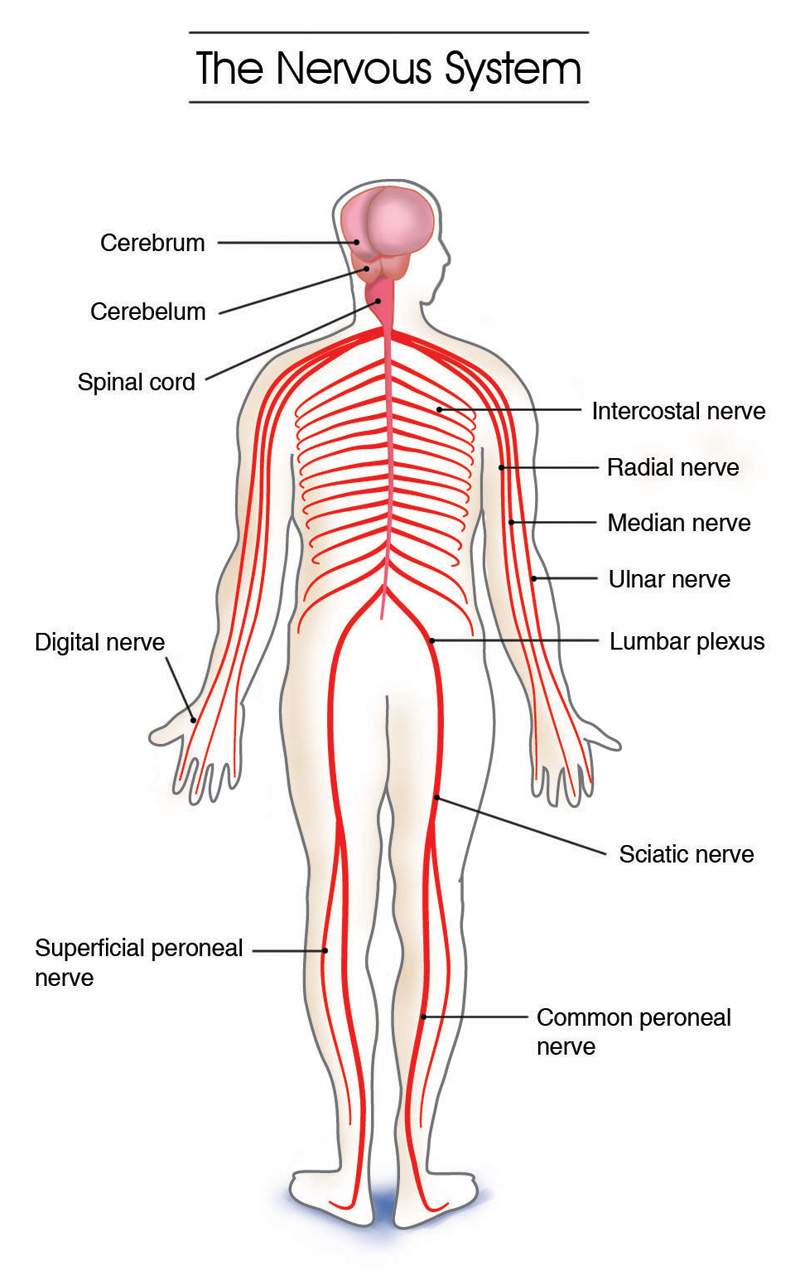 Function: support, movement, protection, blood cell and immune cell production, calcium storage, endocrine regulation.
Organs: bones, ligaments, tendons, cartilage
Skeletal
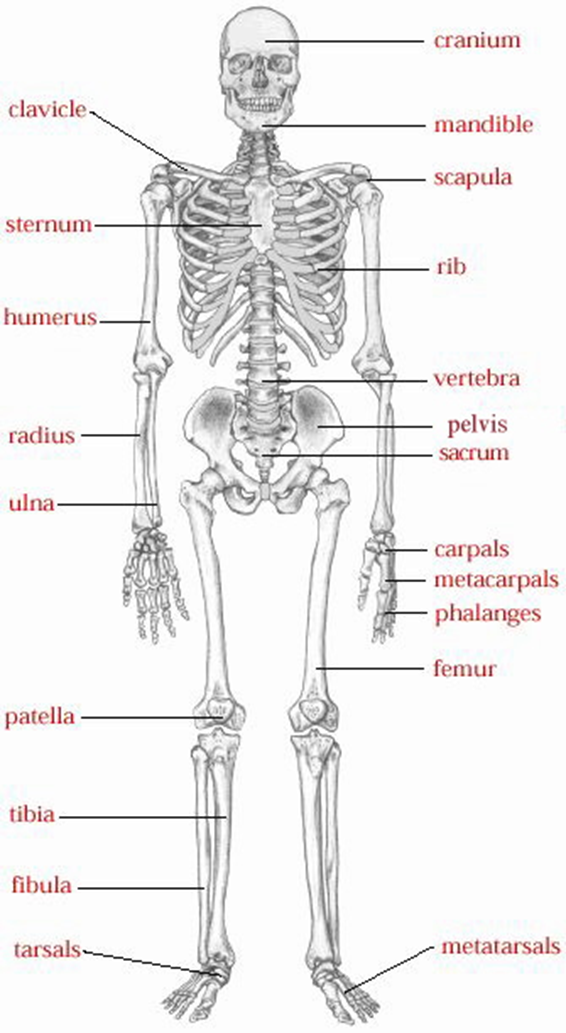 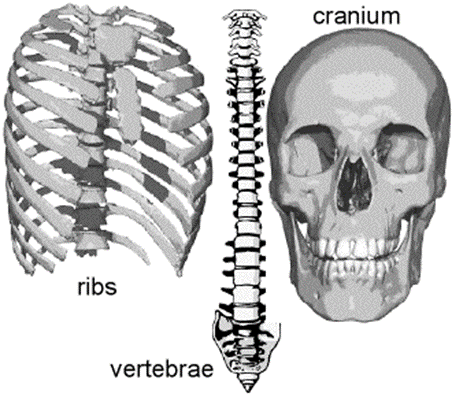 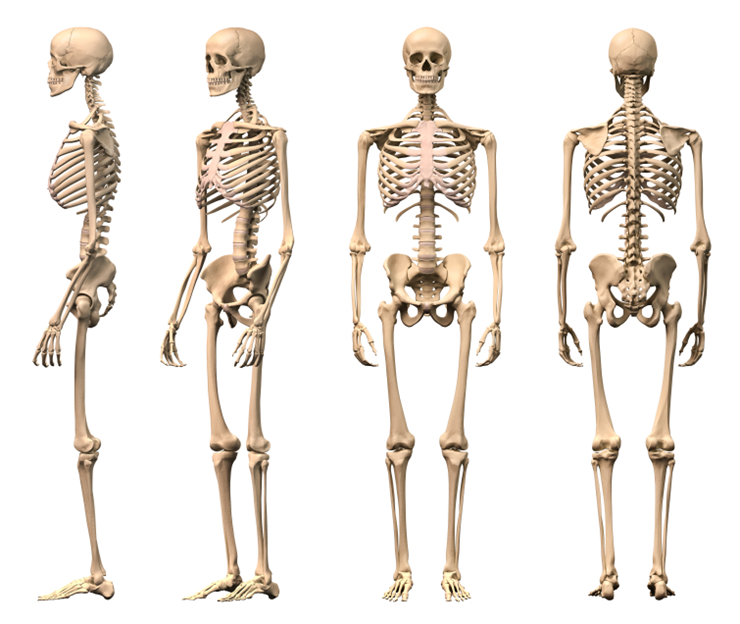 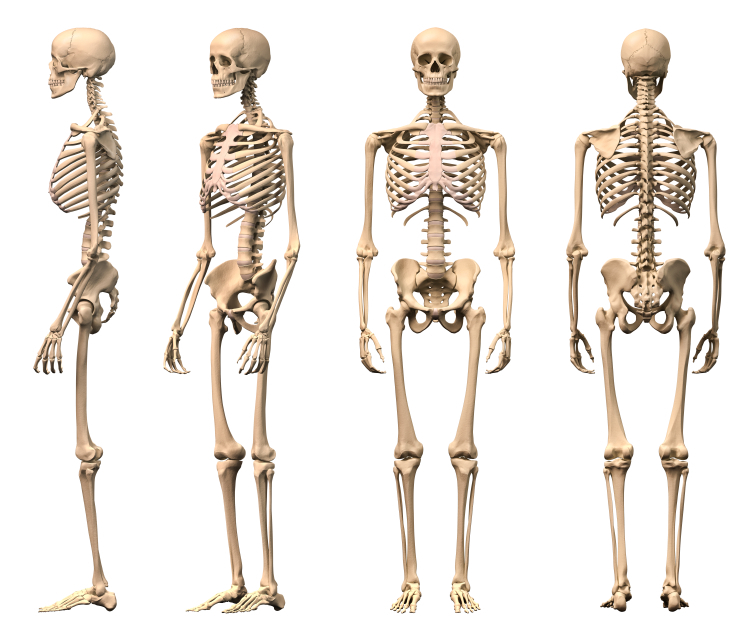 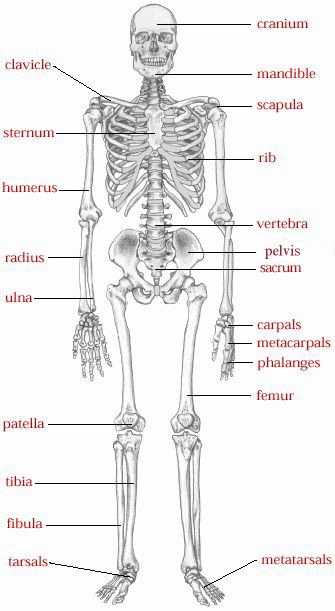 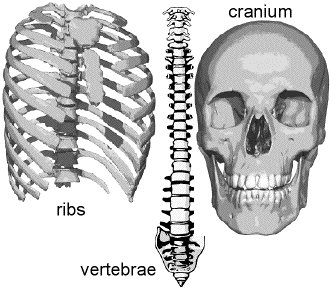 Endocrine
Functions: produce and secrete hormones that regulate growth, metabolism, reproduction, sleep, and mood.
Organs: pituitary, thyroid, parathyroids, adrenals
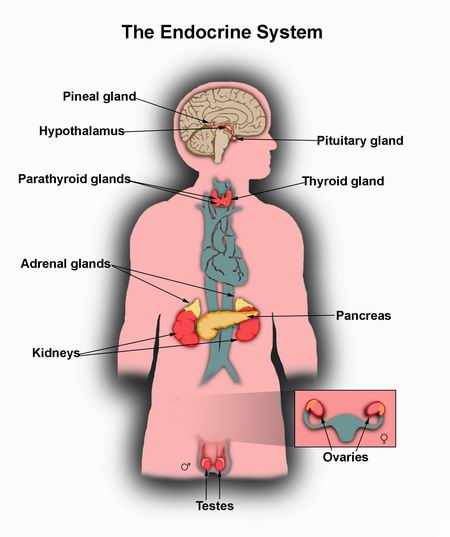 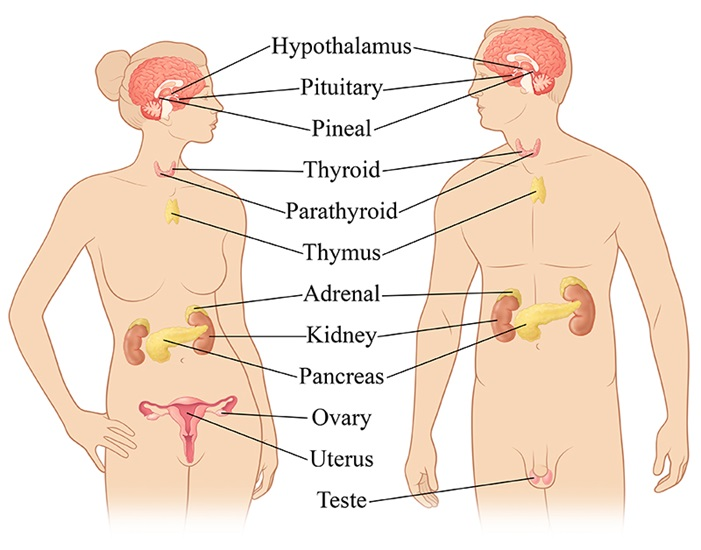 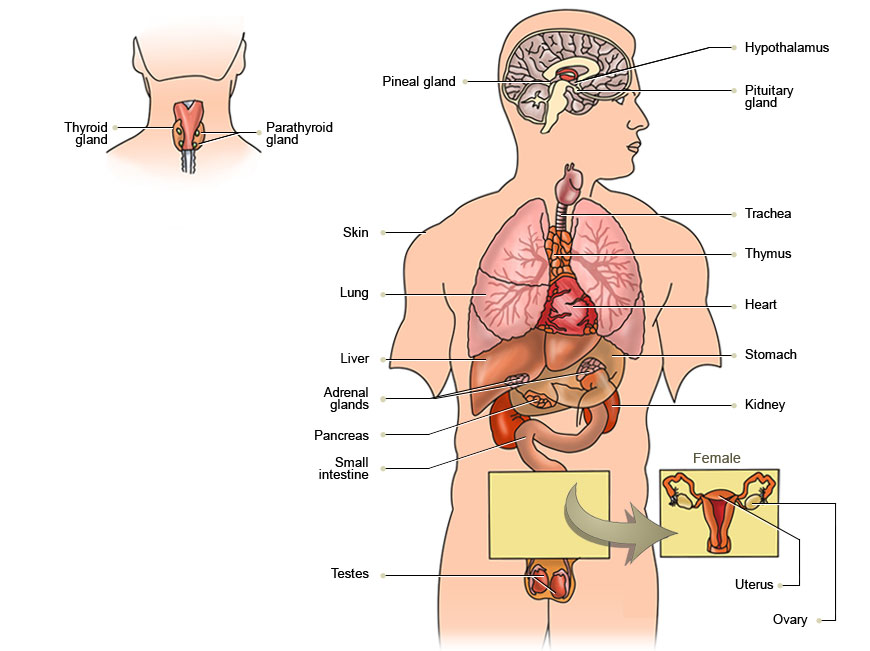 Digestive
Functions: Physical and chemical breakdown of food into molecules that are absorbed; water absorption; eliminates waste
Organs: mouth, stomach, intestines, liver
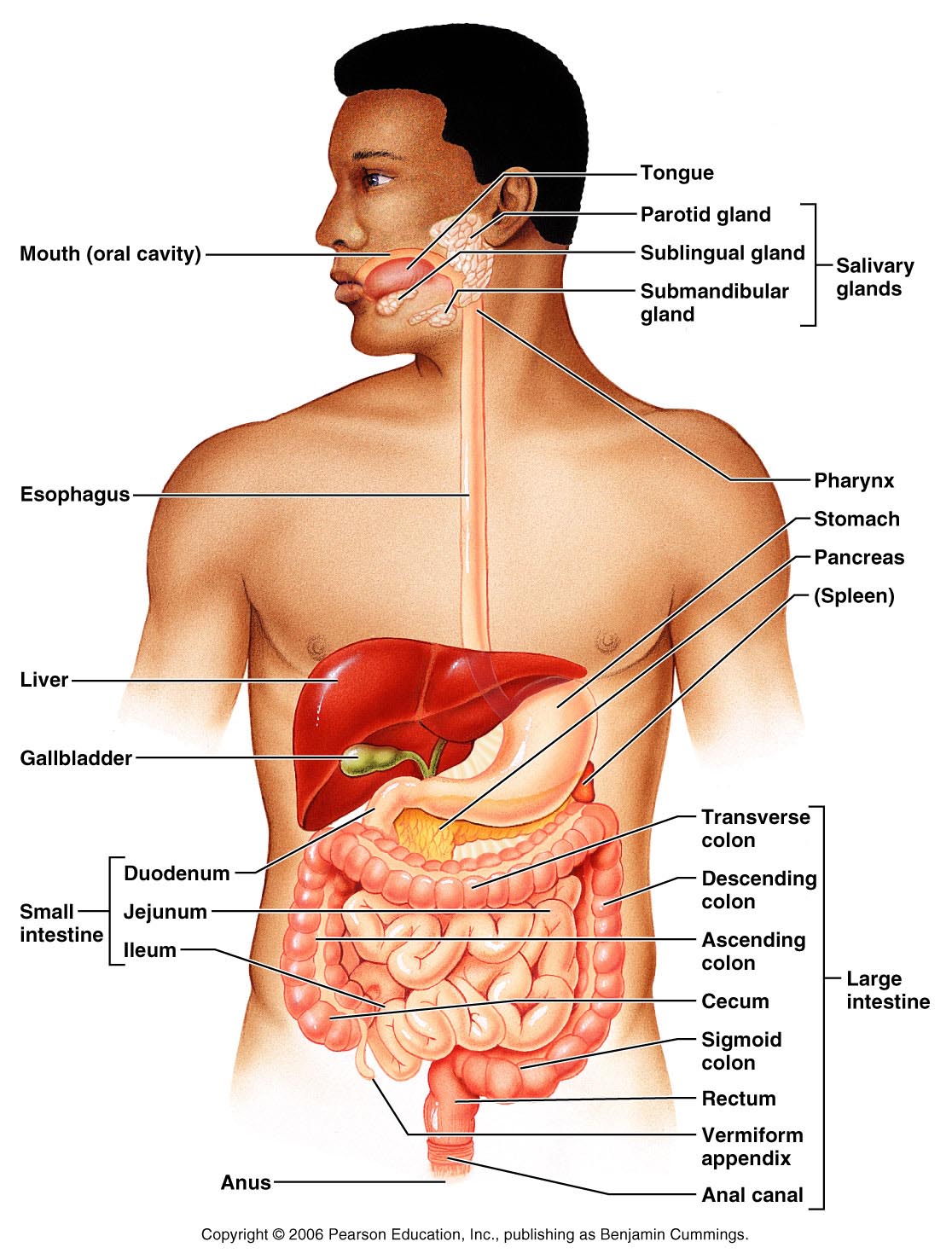 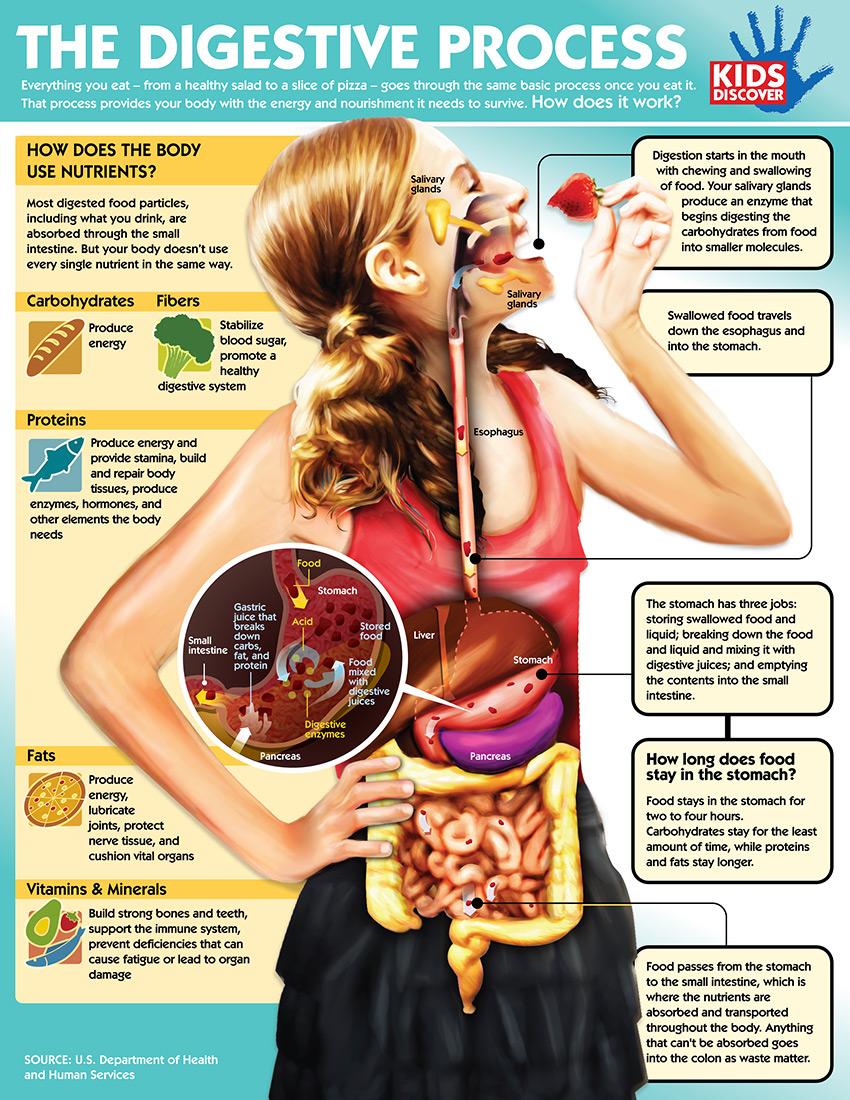 Muscular
Functions: movement of the human body; parastalsis (muscle contractions on tubular smooth muscle, i.e. the digestive system) thermoregulation; maintain posture
Organs: Types - Cardiac, Smooth, Skeletal
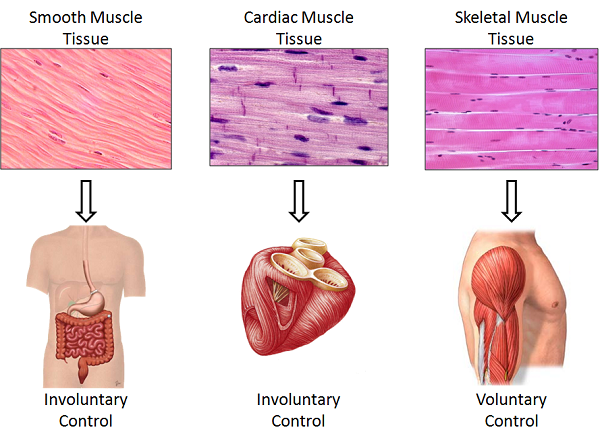 Reproductive
Functions: produce offspring; gonads produce hormones that aid in growth and development
Organs: Female-ovaries, uterus
Male-testis, penis
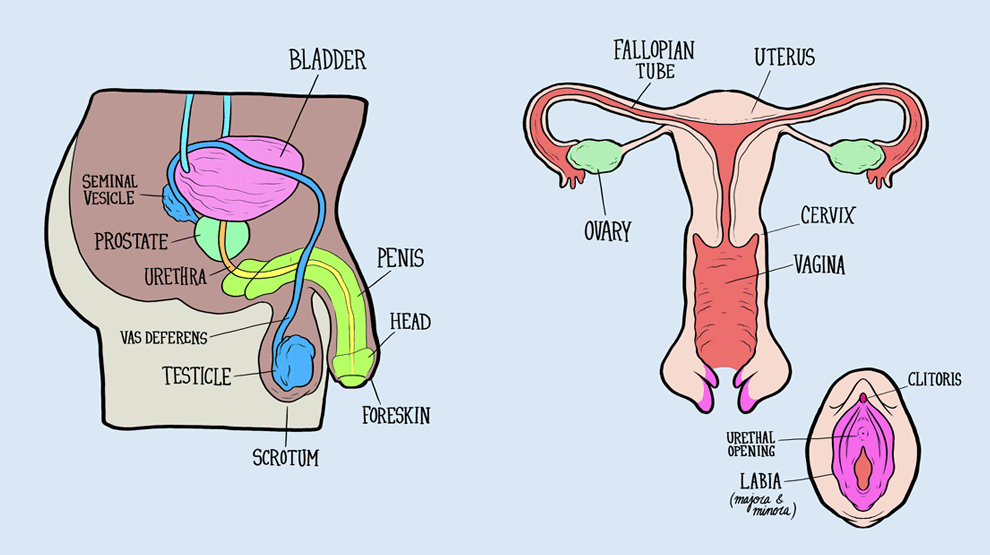 Urinary
Functions: filters blood to produce, store, and eliminate urine 
Organs: kidneys, ureters, bladder
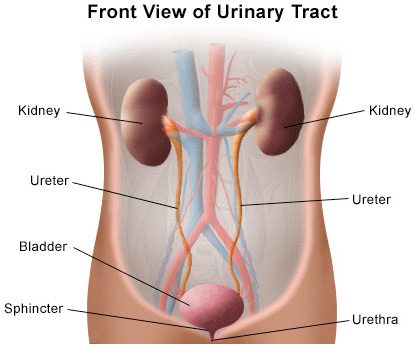 Integumentary
Functions: protection, thermoregulation, excrete wastes, sensory receptor, vitamin D production
Organs: skin, hair, nails
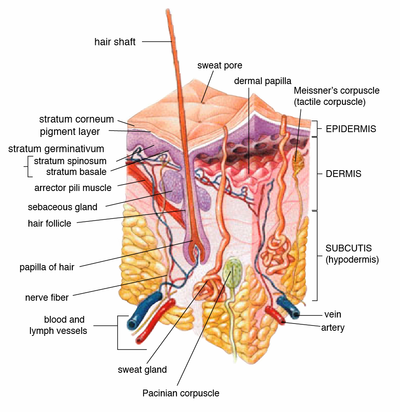 Immune
Functions: defends the body against “foreign” invaders (like bacteria, viruses, and parasites), removes dying or damaged cells.
Organs: tonsils, lymph vessels, spleen, bone marrow
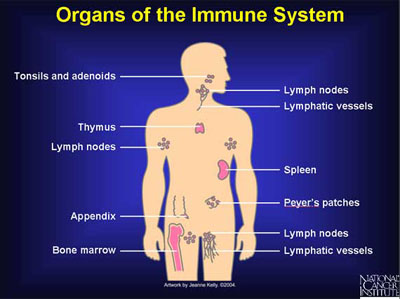 1/24 Nervous System 36.1  Obj. TSW explain the roles of the sensory neurons, interneurons, and motor neurons in sensation, thought and response by doing a lab on reaction response.  P.14 NB
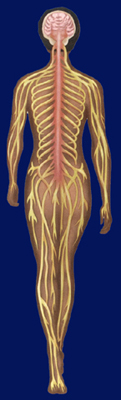 Describe, draw, and label a neuron.
Explain the functions of each type of neuron: sensory, interneuron, and motor.
What is a reflex, write an example?
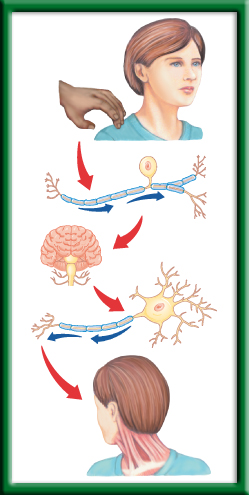 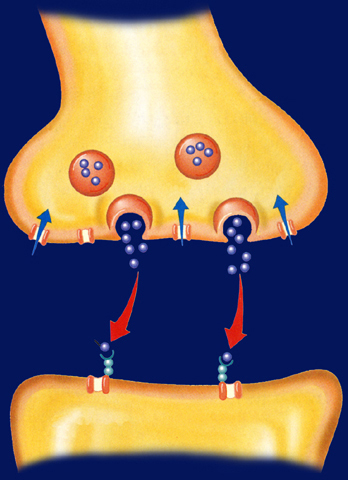 White Board Body Systems Chart Gallery Walk
On your white board:
Draw your Body System
Show a cell, tissue and organ for that system
Label all the major organs
List 2 – 3 functions of that system
List 1 fact
Make sure your Body Systems Chart is finished  by the end of class.
Body Systems Chart Worksheet P. 13 NB
1/25 Distraction/ Reaction Lab CH 36Obj. TSW calculate reaction times under different conditions. P. 16 NB
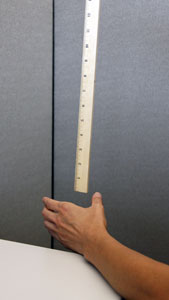 What type of neurons will you use in the distraction/ reaction lab tomorrow?
Is this lab an example of a reflex reaction?  Why or why not?
What other body systems work together with your nervous system to help you catch the meter stick?
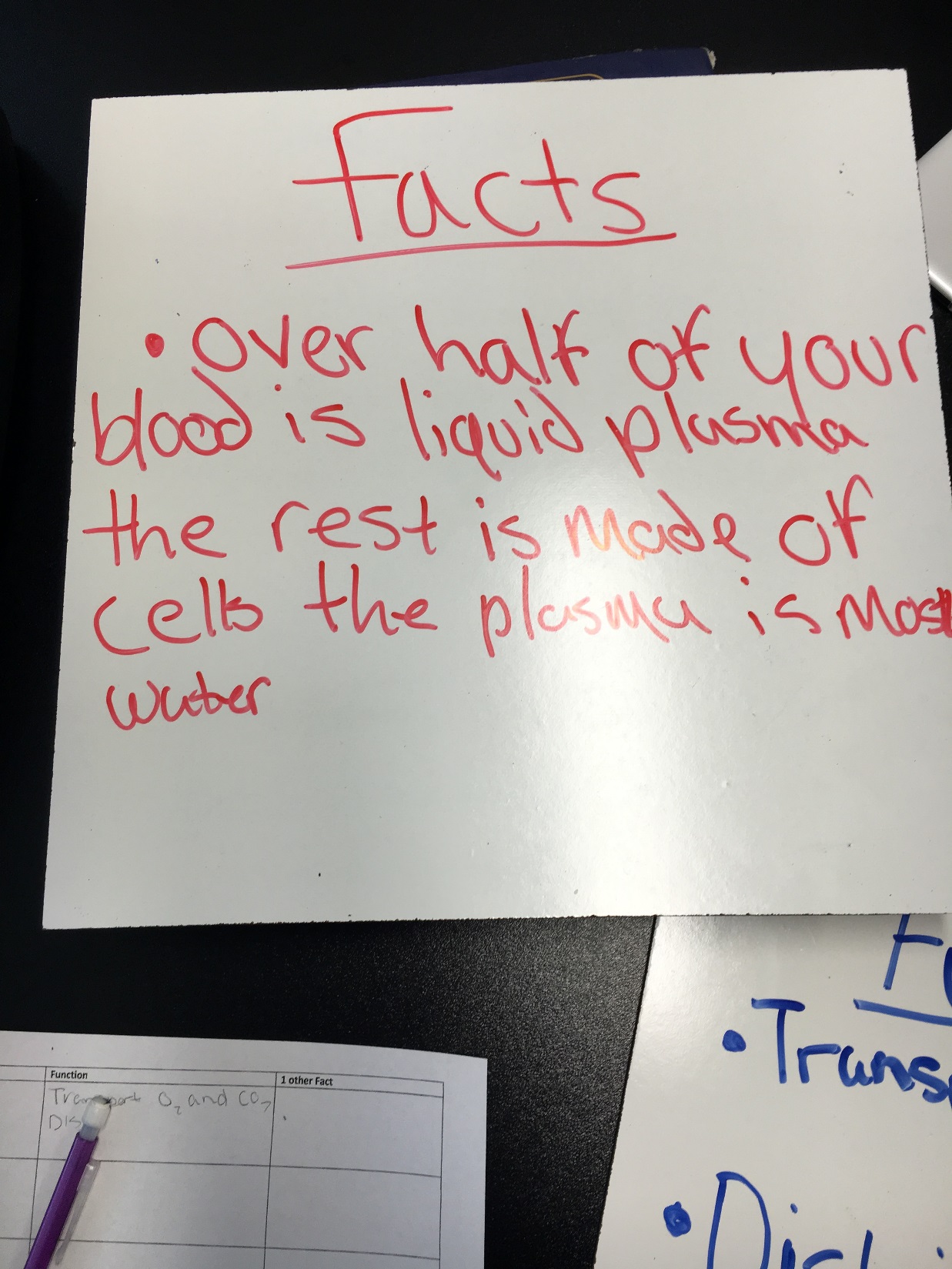 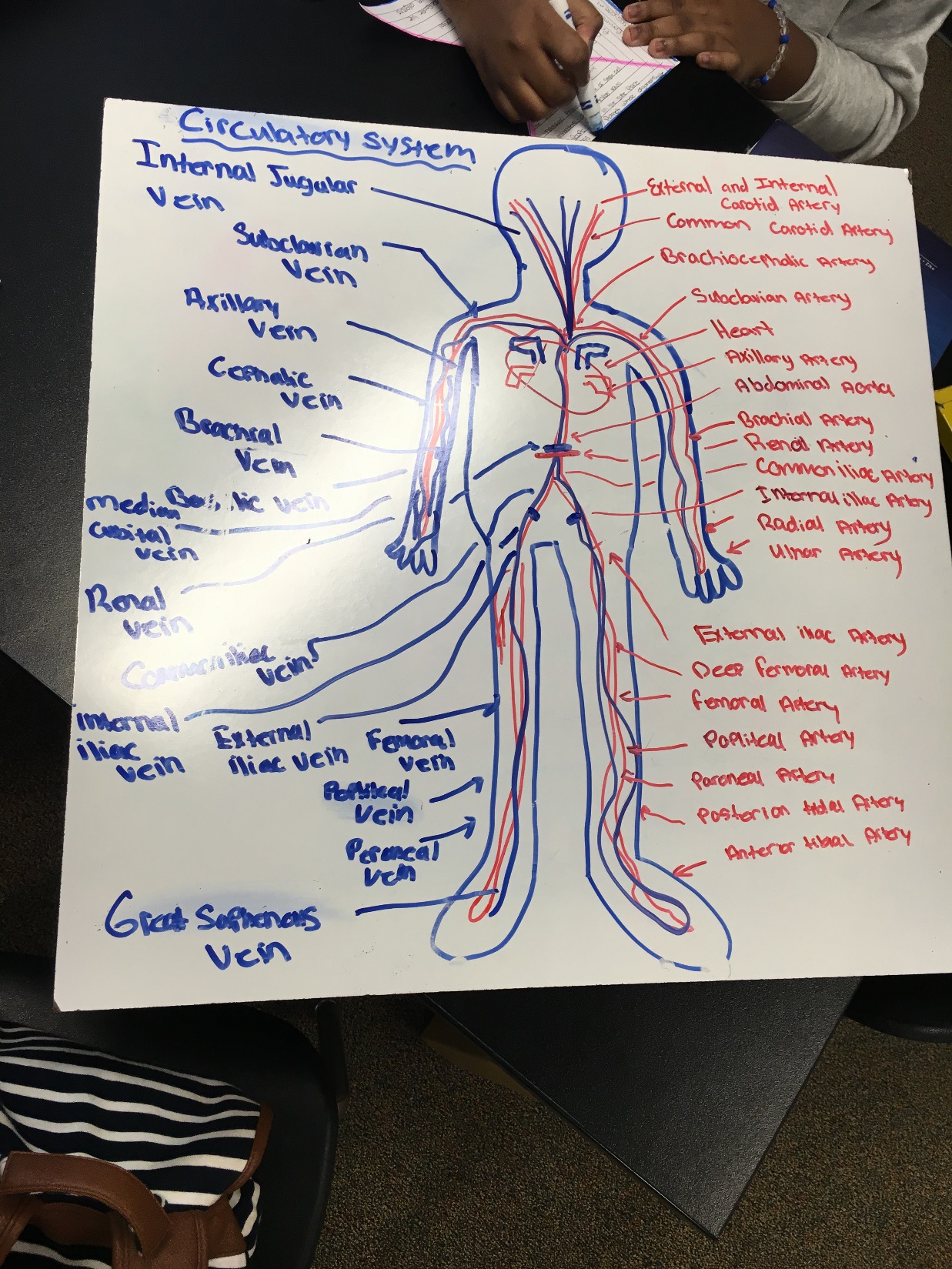 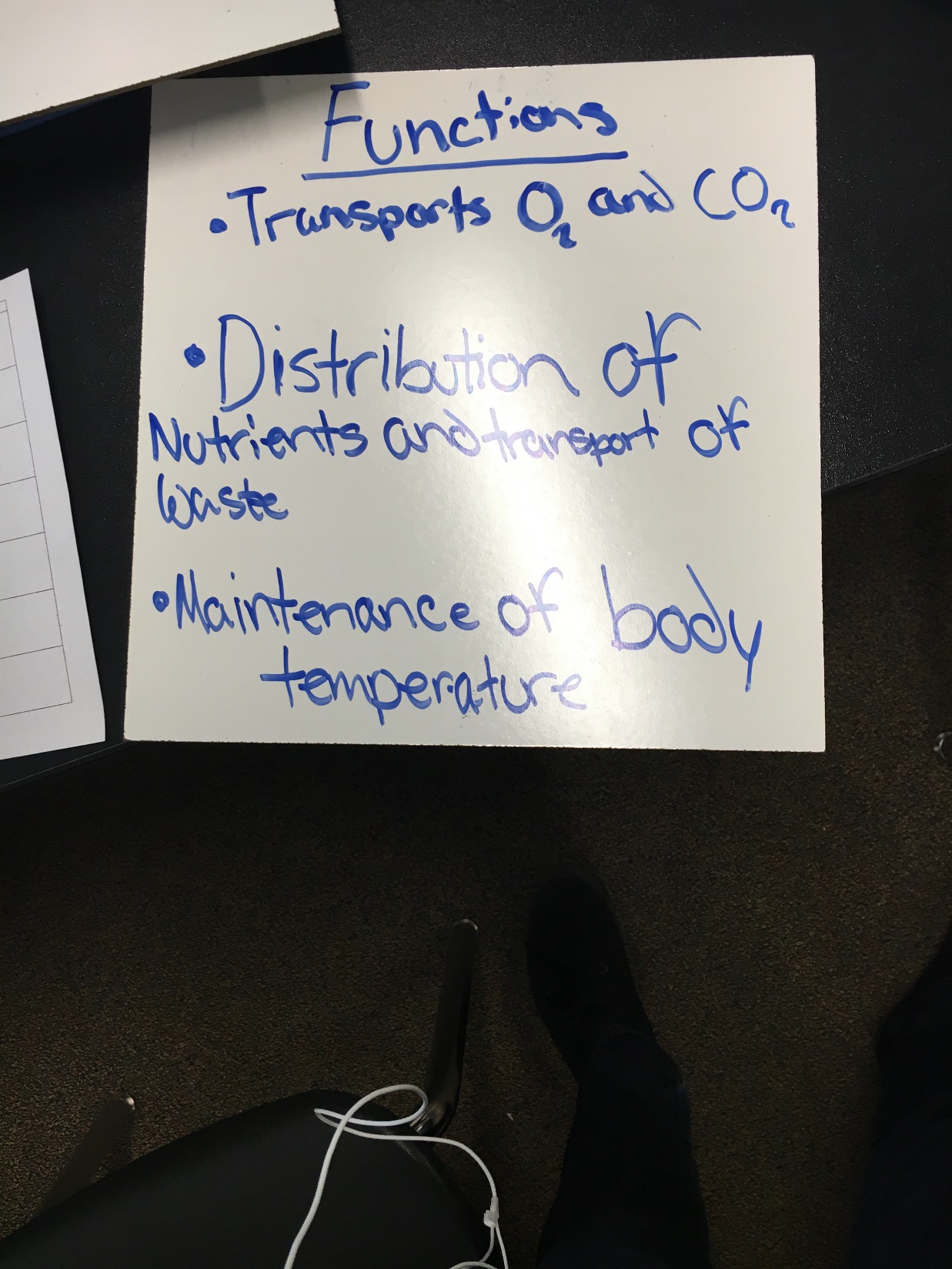 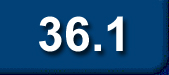 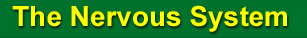 #1. Neurons: Basic Units of the Nervous System
Neurons conduct impulses throughout the nervous system.  Draw this picture
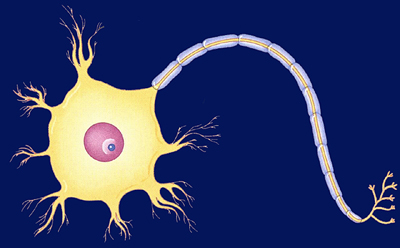 Dendrite
Myelin sheath
Axon
Nucleus
Axon endings
Cell body
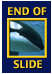 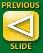 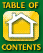 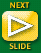 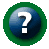 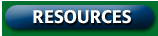 Section 36.1 Summary – pages 943 - 950
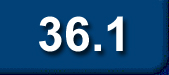 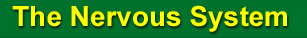 #2.Neurons: Basic Units of the Nervous System
Neurons fall into three categories: sensory neurons, motor neurons, and interneurons.
Sensory neurons carry impulses from the body to the spinal cord and brain.
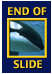 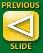 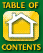 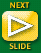 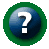 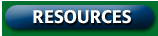 Section 36.1 Summary – pages 943 - 950
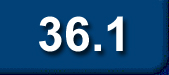 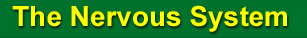 Neurons: Basic Units of the Nervous System
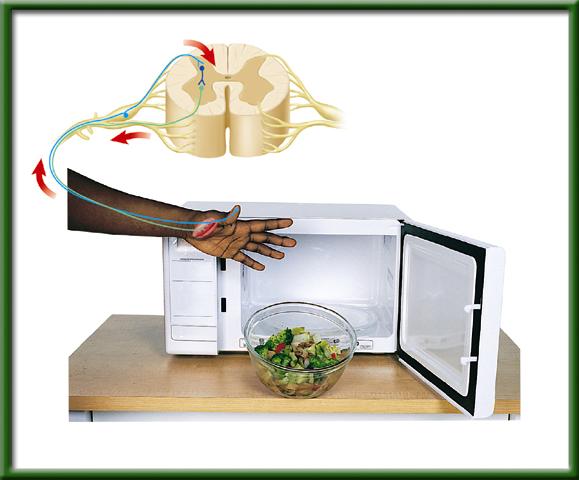 Sensory neuron
Interneurons are found within the brain and spinal cord.
Interneuron
Spinal cord
Motor neuron
Receptor in skin
Direction of impulse
Muscle contracts
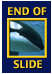 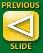 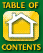 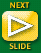 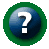 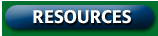 Section 36.1 Summary – pages 943 - 950
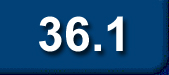 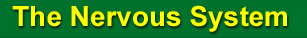 Neurons: Basic Units of the Nervous System
Motor neurons carry the response impulses away from the brain and spinal cord to a muscle or gland.
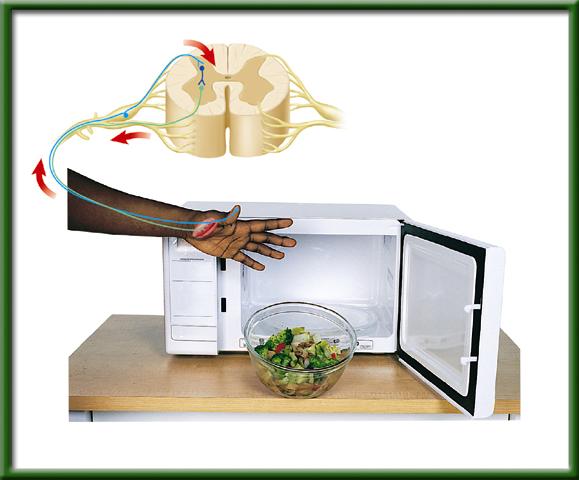 Sensory neuron
Interneuron
Spinal cord
Motor neuron
Receptor in skin
Direction of impulse
Muscle contracts
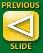 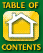 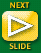 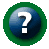 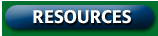 Section 36.1 Summary – pages 943 - 950
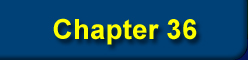 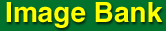 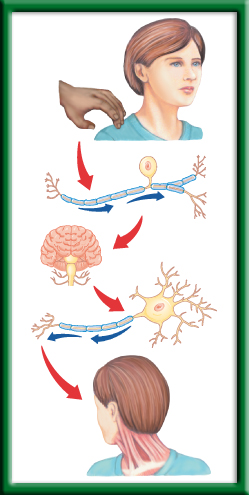 Sensory Neuron
-You sense the touch
How the Central Nervous System Works
Interneuron
-The brain processes that you have been touched.
Motor Neuron
-You turn your head to see who touched your shoulder
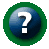 1/26 Simple Reflex  CH 36.1
Obj. TSW apply what they have learned about the nervous system
To the Distraction  Reaction Lab. P. 18 NB
Explain a reflex reaction using the names of the three types of neurons.
Name a body systems besides the muscular system that works with the nervous system, explain how it works?
How does a reflex protect you?
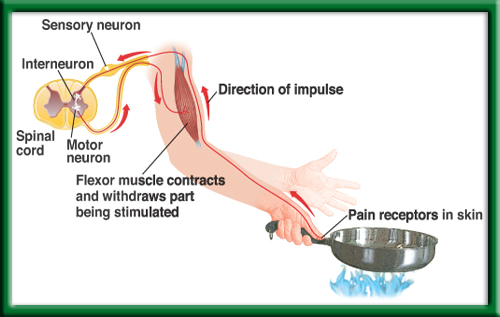 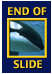 To return to the chapter summary click escape or close this document.
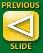 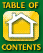 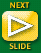 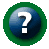 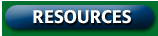 Answers to Warm Up 1/26 A Simple Reflex
Pain receptors in the hand send an impulse through the sensory neuron to the spinal cord where the interneuron send the impulse to the motor neuron that ends in the muscle . The reflex causes the muscle to contract and the hand to move away.
The digestive system helps/ works with the nervous systems to supply energy for the impulse
A reflex protect you by preventing further damages from being done.
Body Systems Interactive Worksheet
Fill in 5 examples of how two Body Systems work together to maintain homeostasis.
Then fill yours in on the board.
Copy down the one’s you do not have.
If you have any blanks, they are homework.
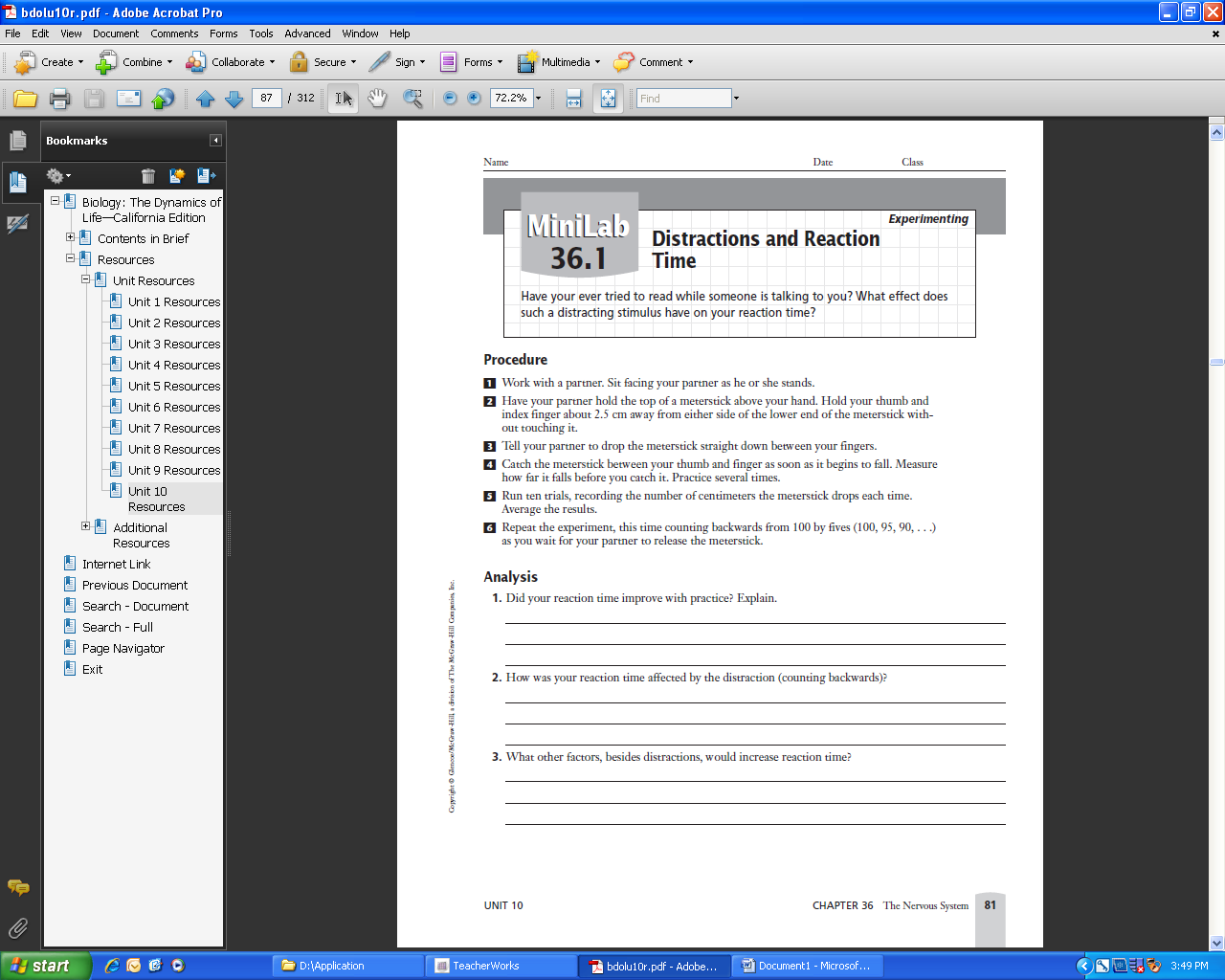 Copy this table on page 17NB.	p.948BB
Mini Lab 36.1 Distractions & reaction TimeP. 948BB  P. 17NB
Your reaction time should 
improve with time due to 
muscle memory.
2. The distraction of counting backwards probably increased your reaction time and measurement.
3. Other factors besides your distraction that may increase your reaction time are: being sick, overly tired, sound, motivation, looking away & hungry.
Experimental Design Practice p. 17 NB
#1
The independent variable (What Margaret changed) is the amount of moisture.
The dependent variable ( What she measured) is the number of worms.
The correct X axis label for a graph of Margaret’s data is the “Amount of Moisture, (mL)”
The correct Y axis label for a graph Margaret’s data would be “ The number of Worms present”.
The Correct title for Margaret’s graph would be,” The Effect of Moisture on the Number of Worms Present”.
Winnie & the  Worms
Distraction Reaction Lab
Title
Hypothesis (both people)
Materials
Procedure
Data:
Table 1 with Explanation (10 font)
Graph 1 with Explanation (10 font)
Data Analysis P. 948
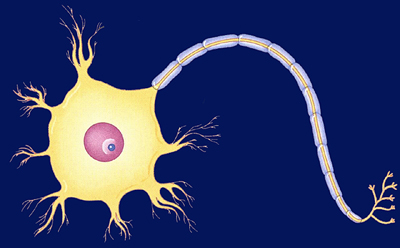 Nerve Impulse Poster p. 944, 949 BB
Write the standard (9E): Students will know the roles of sensory neurons, interneurons, & motor neurons in sensation, thought & response. 
Draw the three neurons, labeling all the parts, define each on the poster.
Show an Impulse (Ex. Bright light, touch, pie or hot plate) that includes the sensory, interneuron, and motor neuron response.
Make sure to describe a Reflex Reaction.
1/30  Physiology  P. 1048Obj. TSW show what they have learned about each of the body systems through a Gallery Walk. P. 20 NB
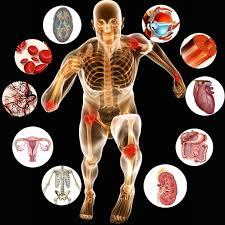 Describe the word physiology.
Explain the function of three body systems.
Explain how 2 of those body systems work together to maintain homeostasis.
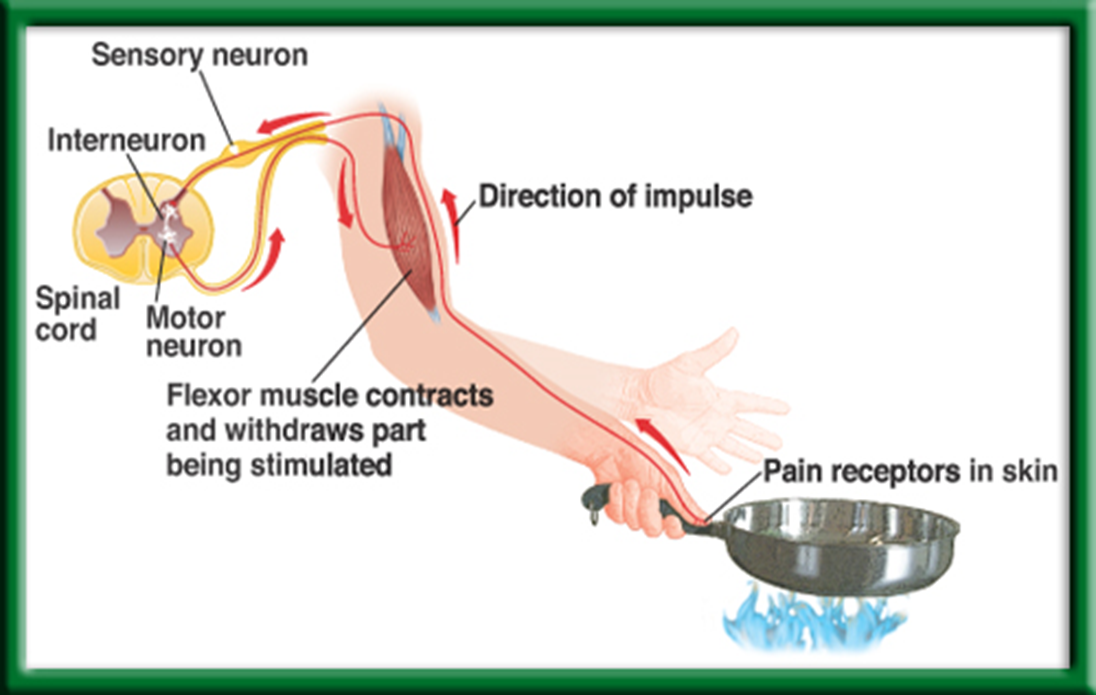